ICU
L2
BCS. anesthesia and ICU
-Karrar Nader AL-Taie
oxygen delivery system
oxygen delivery system is a device used to administer, regulate, and supplement oxygen to a subject to increase the arterial oxygenation. In general, the system entrains oxygen and air to prepare a fixed concentration required for administration
FiO2:  is the concentration of oxygen in the gas mixture .normally there is oxygen in the air at 21%
SpO2 :Oxygen saturation measures the percentage of oxyhemoglobin (oxygen-bound hemoglobin) in the blood, and it is represented as arterial oxygen saturation
PaO2 : the oxygen pressure in arterial blood. The PaO2 reflects how well oxygen is able to move from the lungs to the blood
dead space : in the average adult, approximately 150 mL of the air that is inhaled with each breath never reaches the alveoli. It fills the nose, mouth, larynx, trachea, bronchi, and bronchioles, a volume known as the “dead space.” This air is not available for gas mixing and exchange
Hypoxia :Hypoxia is low levels of oxygen in the body tissues. It causes symptoms like confusion, restlessness, difficulty breathing,
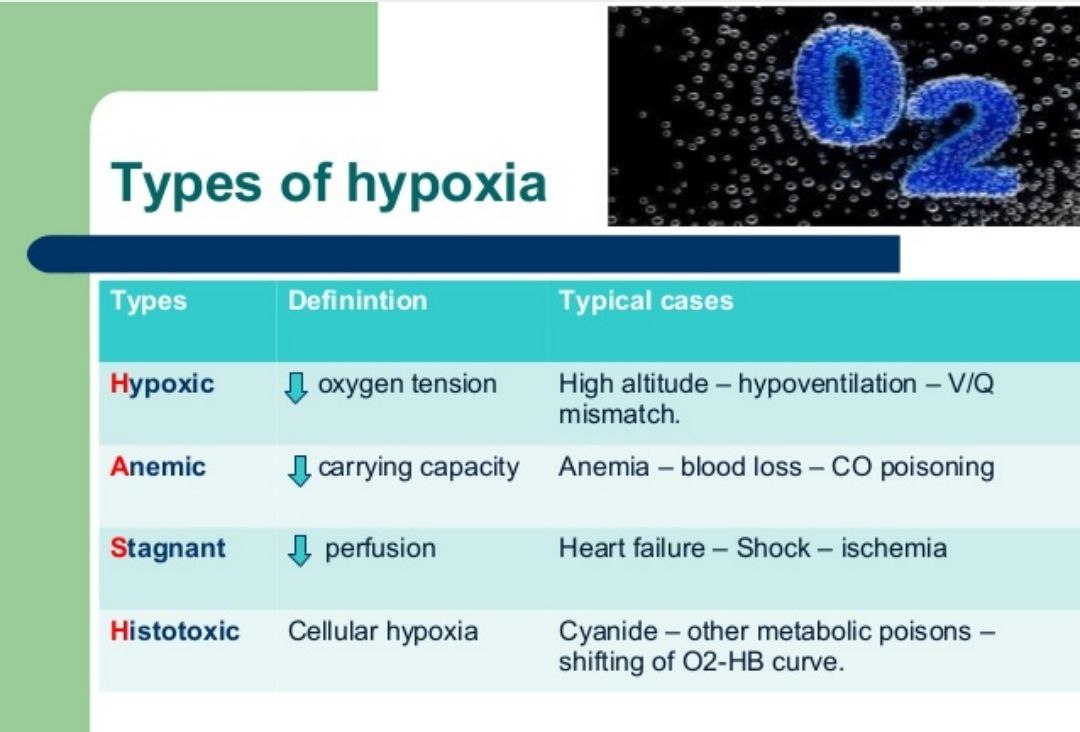 nasal cannula / nasal prongs
A nasal cannula is a medical device to provide supplemental oxygen therapy to people who have lower oxygen levels. There are two types of nasal cannulas: low flow and high flow. The device has two prongs and sits below the nose
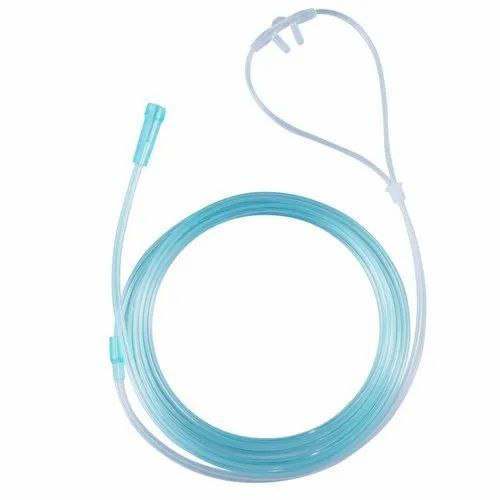 The simple face mask (SFM)
is a basic disposable mask, made of clear plastic, to provide oxygen therapy for patients who are experiencing conditions such as chest pain (possible heart attacks), dizziness, and minor hemorrhages
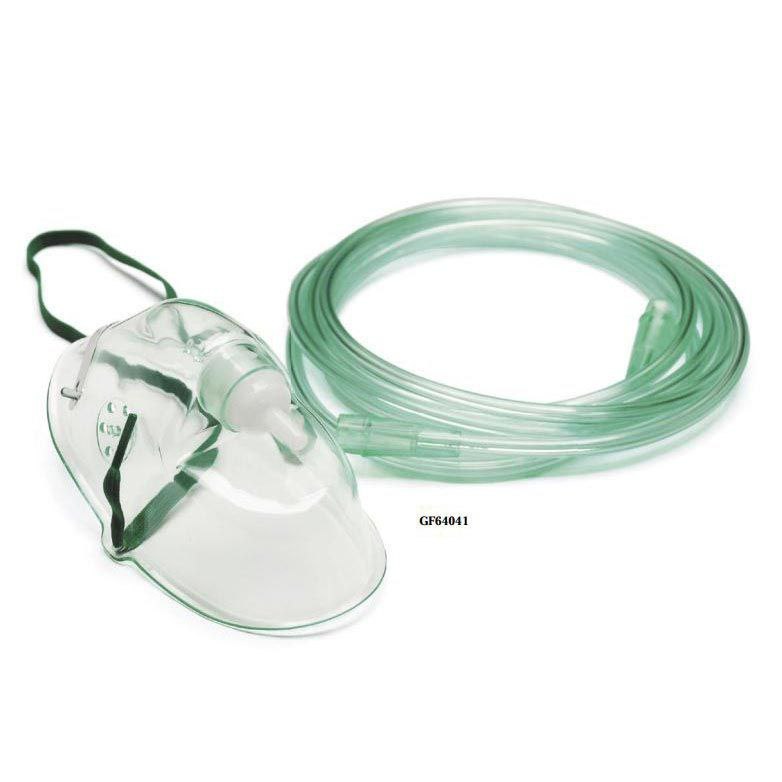 non-rebreather mask
is a special medical device that helps provide you with oxygen in emergencies. These masks help people who can still breathe on their own but need a lot of extra oxygen. Non-rebreather masks are used to treat several conditions
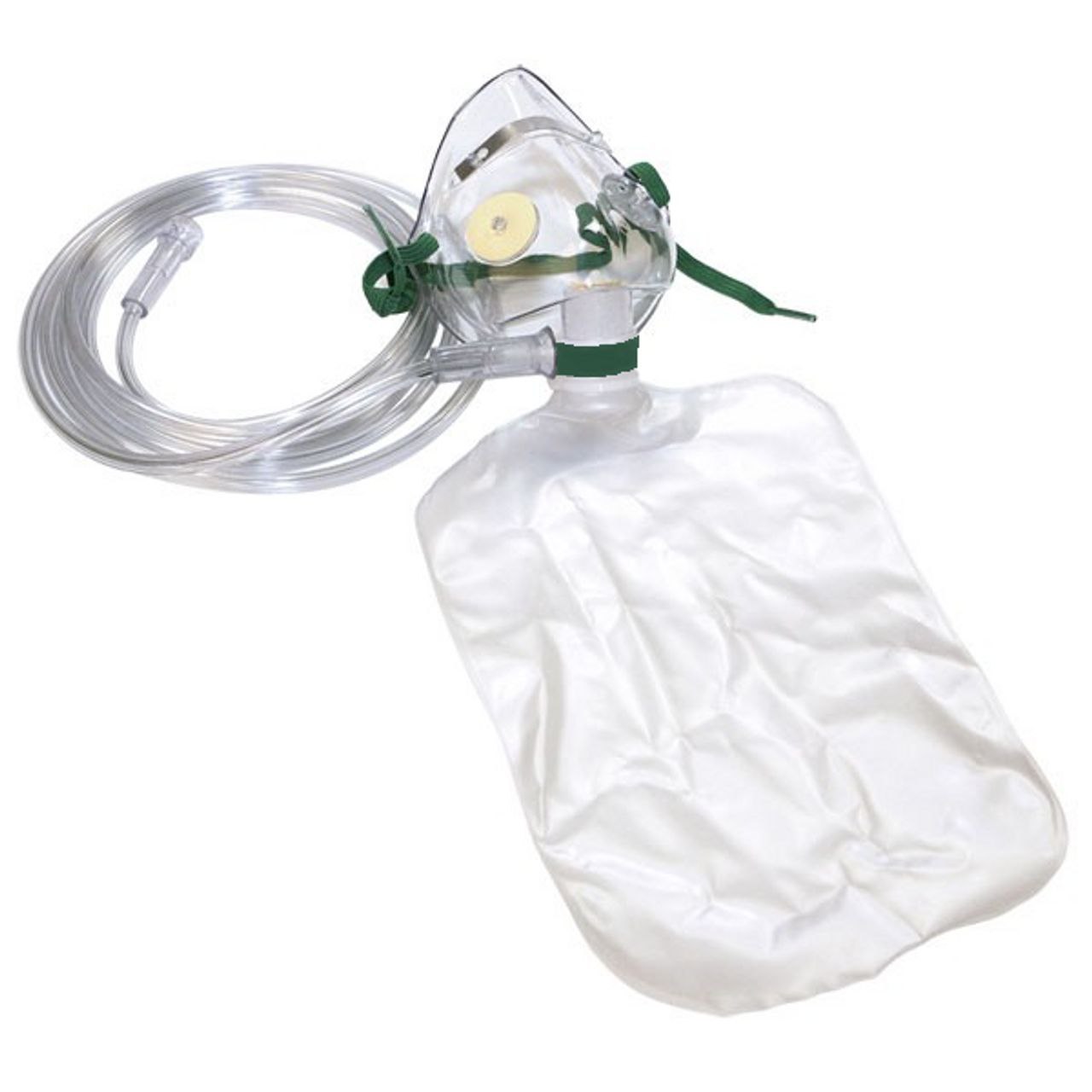 The Venturi mask
is a medical device to deliver a known oxygen concentration to patients on controlled oxygen therapy. The mask was invented by Moran Campbell at McMaster University Medical School as a replacement for intermittent oxygen treatment
AMBU-bag
Bag Valve Mask (AMBU-bag). Used for manual ventilation of the patient in case of a respiratory emergency